#09. 감가상각과 법인세
감가상각
과세표준
소득세
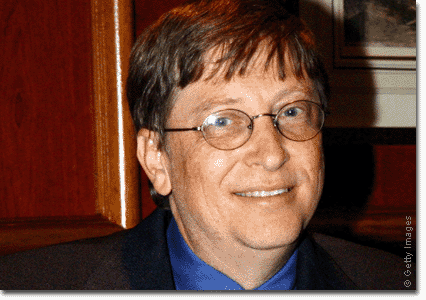 1
경제성분석 입문
2
돈의 시간적 가치
3
경제적 등가
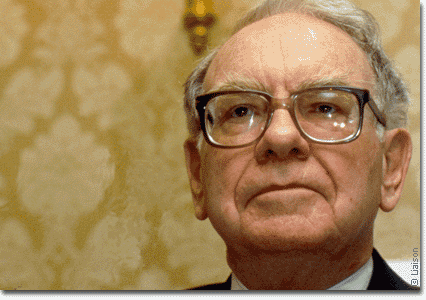 4
이자공식
5
분석기간과 이자율 적용
6
투자자금 조달과 대출
7
인플레이션
8
기준화폐가치와 명목화폐가치
10
투자프로젝트의 현금흐름
11
최소요구수익률
9
감가상각과 법인세
12
자본회수기간 분석
13
미래가치 분석
16
수익률 분석
17
수익/비용비율 분석
18
공공사업 프로젝트 평가
14
현재가치 분석
15
연간등가 분석
1
감가상각 대상 자산
減價: 가치를 감소시켜, 償却: 보상하여 갚아줌
아래의 세가지 조건을 모두 만족하는 경우 감가상각 대상 자산
수익을 창출하는 자산
1년 이상의 유한한 사용수명을 가지는 자산
열화 또는 진부화로 인해 가치가 감소하는 자산

사례 
커피전문점 사업 : 실내인테리어, 가구, 주방설비 등 노후화되는 자산
원룸사업 : 건물, 가구, 가전제품 등 노후화되는 자산

용도 
영업 개시 전 프로젝트 초기에 발생했던 투자비를 프로젝트 영업 기간 중에 발생하는 연간비용으로 변환
317
2
감가상각 용도
소득세율 : 10%
수익 : 200원/년
수익 : 200원/년
0
0
1
2
3
4
5
1
2
3
4
5
감가상각 : 
500원/5년 = 100원/년
구입자산의 가치를 매년 100원씩 감소시킴
초기투자비의 연간운영비화
연간세금 : 
(200원/년-100원/년) * 10% = 10원
초기투자 : 500원
연간세금 : 
200원/년 * 10% = 20원
구입한 자산의 가치를 감소시켜, 
운영기간 동안의 비용으로 처리함으로써, 
세금을 줄이는 방식으로 비용지출을 보상함.
316
3
감가상각 방법 (정액법)
기호정의 
I  : 취득가 (Investment)
S : 잔존가치 (Salvage)
N : 감가상각 기간 (내용년수)
D : 연간 감가상각비 (Depreciation)
Bn = n 년도 장부가격 (Book) 
감가상각비 계산
	D = (I - S ) / N
n 년도 장부가격 계산
	Bn = I - n  D
321
4
(예제 9.2) 감가상각
어떤 자산을 취득하는데 10,000천원이 소요되었다. 이 자산은 5년간의 수명이 다하면 아무런 쓸모가 없기 때문에 잔존가치는 없다. 정액법을 이용하여 연간 감가상각비와 연도별 장부가액을 계산하시오.
I = 10,000천원
N = 5년
S = 0
D = (I - S )/N 
   = (10,000 - 0) / 5 
   = 2,000
322
5
(예제 9.2) 감가상각
(금액 : 천원)
감가상각비
장부가격
10,000
D
총 감가상각비
8,000
D
6,000
D
B1
4,000
B2
D
B3
2,000
D
B4
0
n
1          2           3        4        5
322
6
과세표준과 세금
항목
매출액 (상품이나 서비스를 제공해 얻은 수입)
비용 :
     매출원가 (노무비, 원자재, 장비비)
     운영비용 (임대료, 전기세, 수도세, …)
     감가상각 (초기투자비)

과세표준 (= 매출액 - 비용)
세금 (= 과세표준  세율)
329
7
국내 소득세율 (2020년 개정)
법인사업자 : 법인세율  과세표준이 2,160만원 이상이면 법인사업자가 유리
개인사업자 : 종합소득세율  과세표준이 2,160만원 이하면 개인사업자가 유리
364
8
대한민국 소득세 : 법인사업자 예제
법인사업자의 경우 : 법인세율
2,000만원 + 0.20  (2억원 초과분)
364
9
대한민국 소득세 : 개인사업자 예제
개인사업자의 경우 : 종합소득세율
3,760만원 + 0.38  (1억 5,000만원 초과분)
364
10
차입금이 있는 프로젝트
대출 상환액 = 원금 상환액 + 이자 상환액
이자 상환액의 경우 : 
이자 상환액은 영업활동의 비용으로 계상
이자 상환액은 세제혜택을 받을 수 있음
이자 상환액만큼 비용으로 인정하여 과세표준에서 차감
원금 상환액의 경우 : 
원금 상환액은 투자활동의 현금흐름으로 계상
원금 상환액은 세제혜택을 받을 수 없음
이자 분리 요령
대출 상환 스케줄을 알게 되면 매년 지불하는 대출 상환액에서 이자 상환액을 분리할 수 있다.
376
11
대출상환계획
5,000만원을 연이자율 10%로 대출받아 매년 상환하는 경우 상환금은? 
매년 상환금을 이자와 원금 부분으로 나눠보면?
연간상환액 = 5,000(A/P, 10%, 5) = 1,319만원
5,000
i = 10%/년
1               2               3              4                5년
0
A = ?
377
12
예제 : 1년차 세금 계산
법인사업자의 경우 : 법인세율
2,000만원 + 0.20  (2억원 초과분)
377
13
예제 : 3년차 세금 계산
법인사업자의 경우 : 법인세율
2,000만원 + 0.20  (2억원 초과분)
377
14